This presentation was created as a part of the Assessing with Learning Progressions in Science (ALPS) Project, a Math Science Partnership through the Northwest Educational Service District in Washington State.  We encourage others to use these materials as part of their own professional development programs. For additional information about the ALPS project or to access additional tools visit the ALPS project web page: www.nwesd.org/nwalps or contact Nancy Menard nmenard@nwesd.org
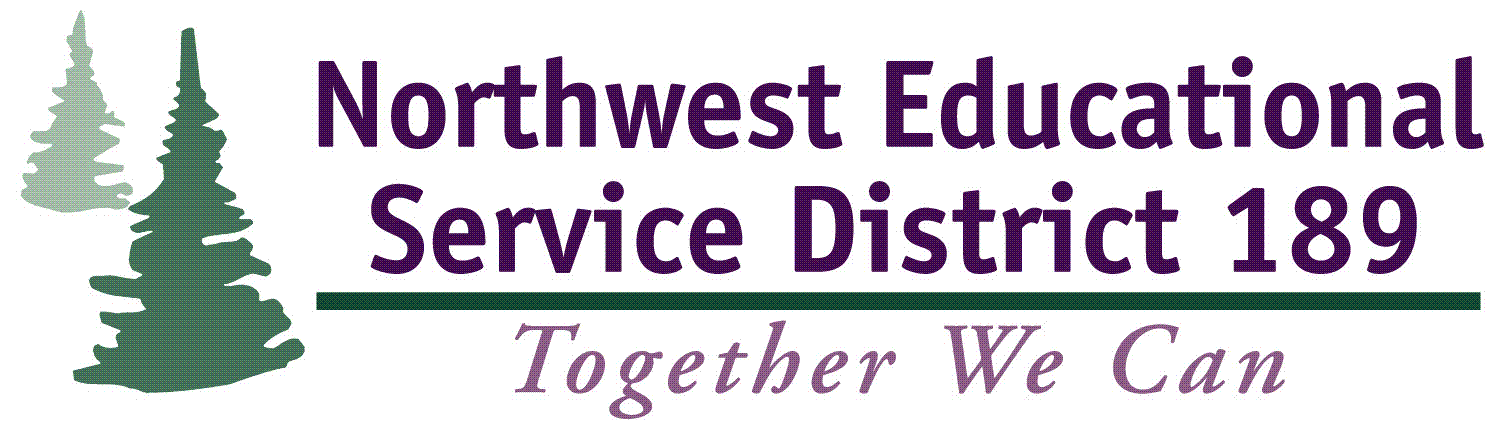 Funding information: Mathematics & Science Partnership under Title II, Part BProgram Code: 62CFDA 84.366B
Introduction to Formative Assessment
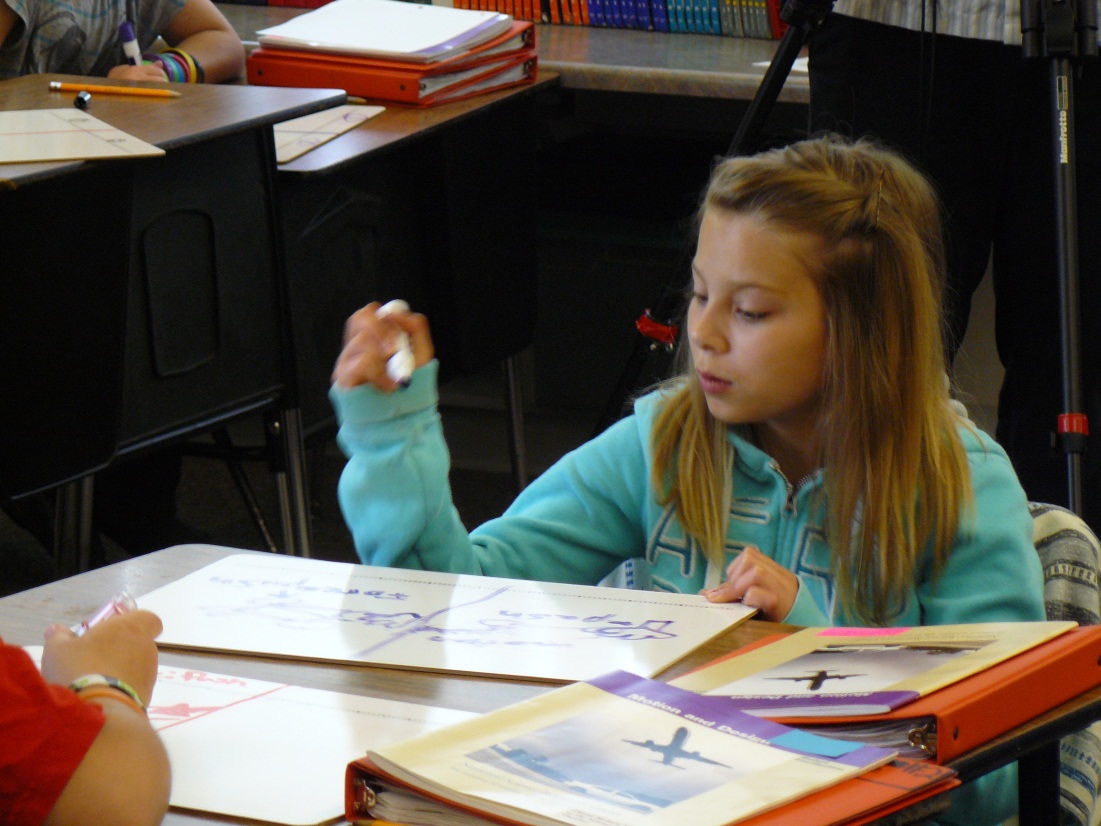 Assessing with Learning Progressions in Science
© Joanne Johnson
[Speaker Notes: This professional development module is designed to be a brief introduction to formative assessment.
It can precede the “Developing a Learning Progression” professional development module.

Materials Prep List:
Fryer Model Handout: one per participant
FA Quote cards (each quote copied on a different colored piece of paper): one quote per participant
FA Vignettes handout: one per participant
Sample Learning Progression handout]
Why formative assessment?
[Speaker Notes: Ask participants to think about why formative assessment is an area worth focusing on in professional development.  Turn and talk to a neighbor.]
20 years of research has found that when classrooms regularly engaged in effective formative assessment...


Students make significant learning gains – especially lower achieving students

Teachers tend to be more reflective about their practice and more in touch with their students’ learning 

The process can improve student achievement more than other learning interventions including one-on-one tutoring, reduced class size or cooperative learning


Black and Wiliam (1998) and others (e.g., Shepard et al., 2005)
[Speaker Notes: Give participants a minute to read the bullet points

Additional talking points:

Emphasize that that formative assessment, when done effectively, is more powerful than other educational interventions—especially with students who struggle in traditional classrooms.  

Research also shows that effective formative assessment is not happening in most classrooms and so teachers are not seeing those benefits.]
“… across a range of different school subjects, in different countries, and for learners of different ages, the use of formative assessment appears to be associated with considerable improvements in the rate of learning.”
Source: Siobhan Leahy & Dylan Wiliam (2009). From teachers to schools: scaling up professional                development for formative assessment
[Speaker Notes: The general finding of 15 substantial reviews of research synthesizing several thousand research studies . . . 

 
Wiliam goes on to say that “This suggests that formative assessment is likely to be one of the most effective ways—and perhaps the most effective way—of increasing student achievement (Wiliam & Thomson, 2007).]
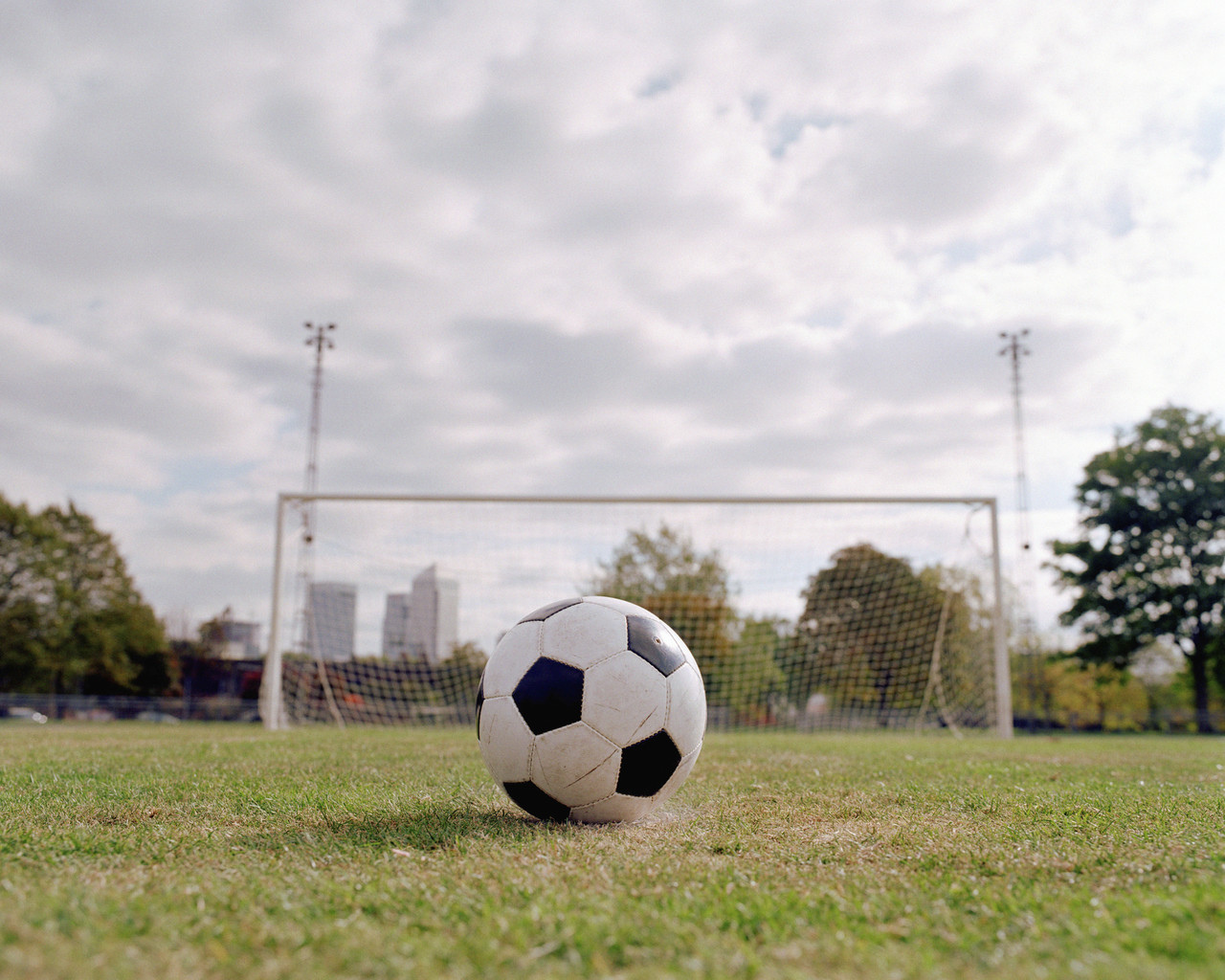 Develop an operational definition of formative assessment
Clipart source: Microsoft
[Speaker Notes: Explain that the goal of the training is to develop an operational definition of formative assessment]
Capturing our thinking…
[Speaker Notes: Give participants a few minutes to individually complete the Frayer model for Formative Assessment.  

After they have completed their individual sheets, share their ideas at their tables. Have participants add new ideas.

Materials: 

Fryer Model Handout]
“ ”
[Speaker Notes: Researchers Quotes Jigsaw:

Randomly pass out the three researcher's quotes so that table members have different quotes.

Have participants stand and form expert groups with others that have the SAME quote (keep these expert groups small).  Groups should discuss the main points of the quote.

Now have participants form mixed groups and share the main ideas from their quotes.

Return to their Frayer Model and add any additional insights from the researchers’ quotes.

Whole group discussion:  What are the important aspects of formative assessment?  Be sure to pull out the importance of student involvement, planning and timeliness if the participants do not mention these themselves.

Materials:
FA Quotes, each quote can be copied on a different colored piece of paper to facilitate the jigsaw nature of the activity]
Practice in a classroom is formative to the extent that evidence about student achievement is elicited, interpreted, and used by teachers, learners, or their peers, to make decisions about the next steps in instruction that are likely to be better, or better founded, than the decisions they would have taken in the absence of the evidence that was elicited. 
                                                    ~Black and Wiliam
[Speaker Notes: One definition is this one adopted by Black and Wiliam.]
Formative or not?
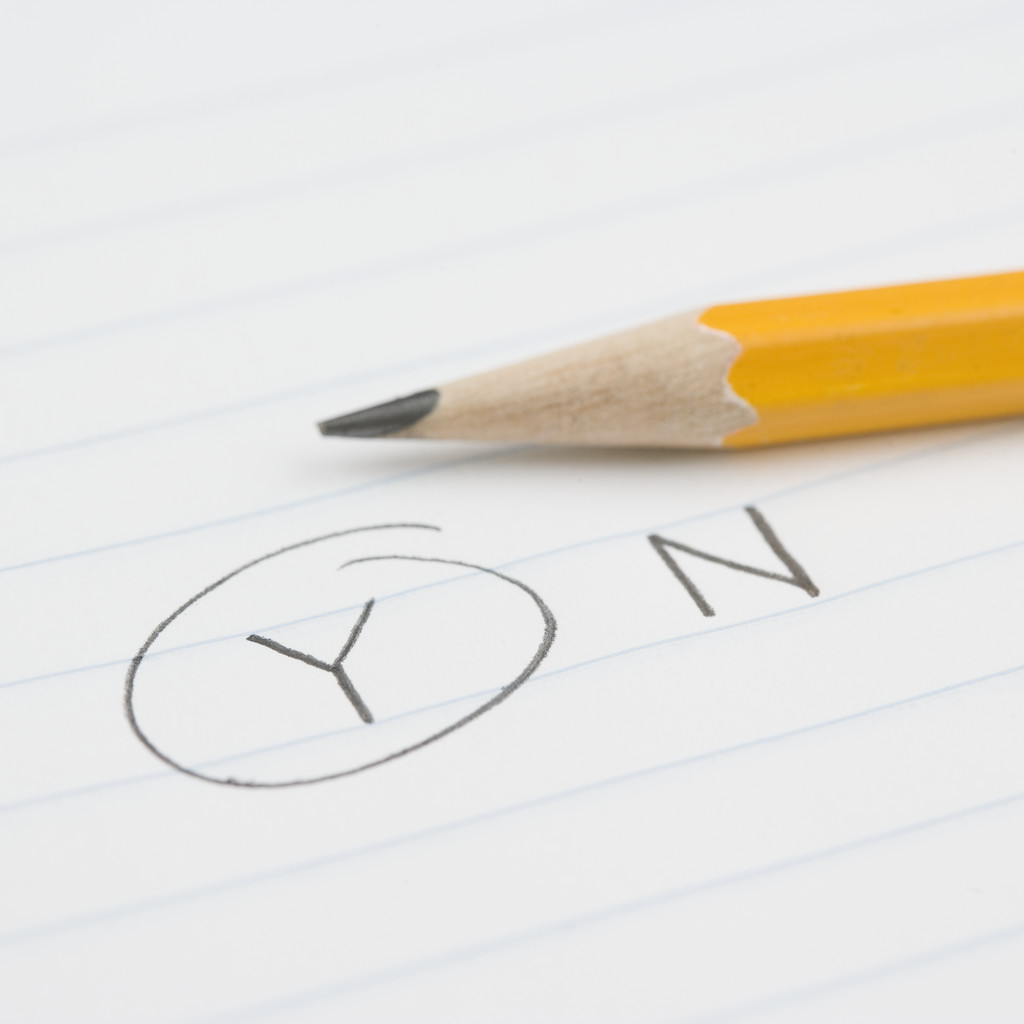 Clipart source: Microsoft
Read the vignettes and discuss, note your choice in the column next to each vignette
[Speaker Notes: Pass out the worksheet with vignettes.  Ask individuals to determine whether each vignette is an example of formative assessment or not. Share ideas at table groups and as a large group.  Be sure participants discuss what aspects of formative assessment they did or did not see in each vignette. 


Materials: FA Vignettes sheet]
Capturing our thinking…
[Speaker Notes: Come back to Frayer model and add/revise their original definitions based on the discussion]
Know where we are going…
Learning Progression
Knowledge
Block
Building
What are the criteria for success?
How will I know?
What does it look like?
understanding
evidence of
Gather
[Speaker Notes: A learning progression is one way to graphically represent a plan for formative assessment over a unit of study.

Each element of the learning progression comes in with a click

First we identify an overarching scientific “big idea” for a unit of study

Then we identify the building block knowledge students will need to master in order to understand the big idea.  These building blocks are critical and assessable.  

Then we describe each piece of building block knowledge in terms of the evidence of understanding we would look for in a student.  This is sometimes called “success criteria”

Finally, we identify the assessment task or tasks we will use to elicit evidence of student understanding.

Hand out a sample learning progression and have participants discuss at their table how this graphic represents a plan for implementing formative assessment.

Materials: 
Sample Learning Progression handout]
What does formative assessment look like in an elementary science classroom?
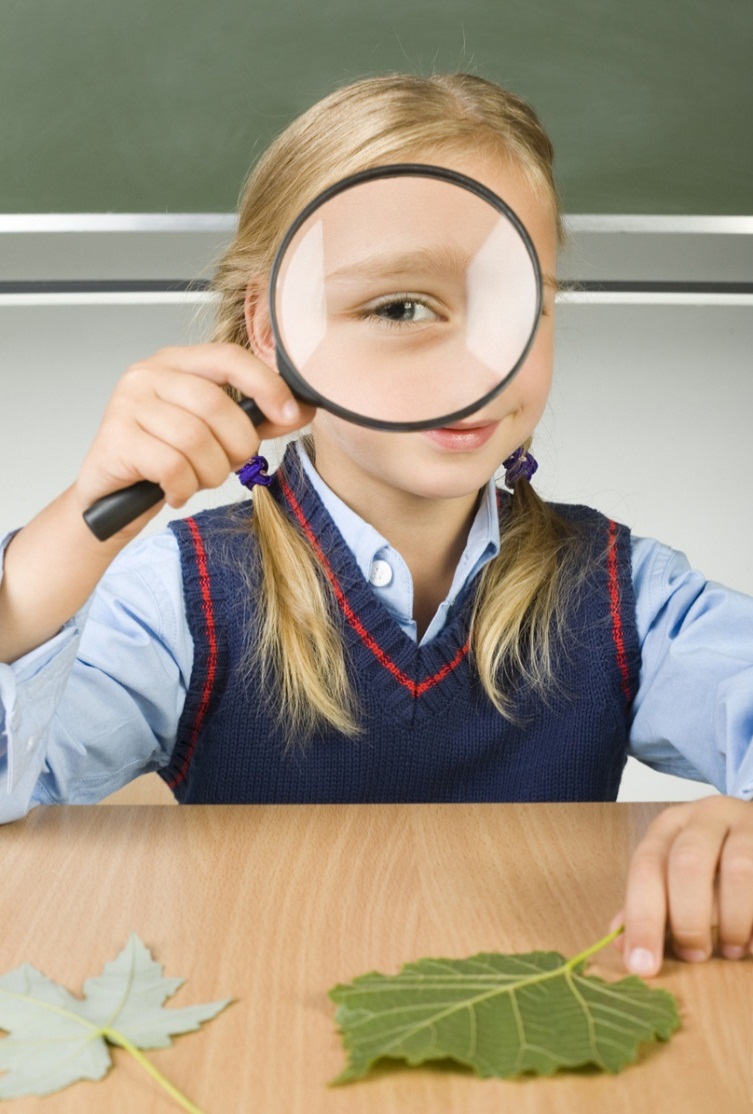 Share some examples 
at your table
Clipart source: Microsoft
[Speaker Notes: Talk in pairs at tables.

As a group share a few ideas of things they would see in a classroom where formative assessment was present.]
Reflect
[Speaker Notes: Come back to Frayer model, how has their understanding of formative assessment changed?  Is there anything they would add or modify?]
Bibliography
Dylan, William. Embedded Formative Assessment. Bloomington, IN: Solution Tree, 2011. Print. 
 
Keeley, Page. Science Formative Assessment: 75 Practical Strategies for Linking Assessment, Instruction, and Learning. Thousand Oaks, CA: Corwin, 2008. Print. 

Popham, W. James. Transformative Assessment. Alexandria, VA: Association for Supervision and Curriculum Development, 2008. Print.